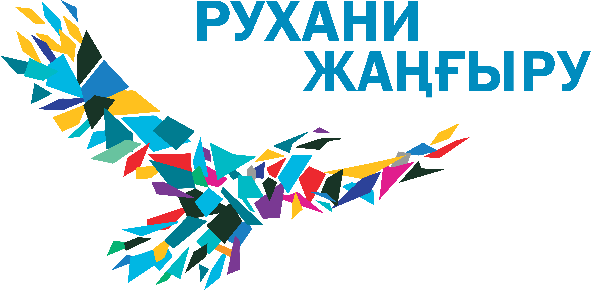 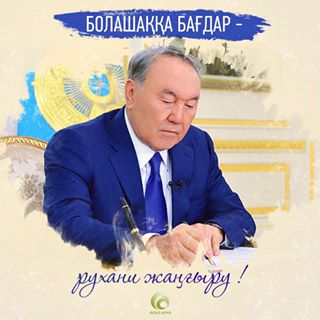 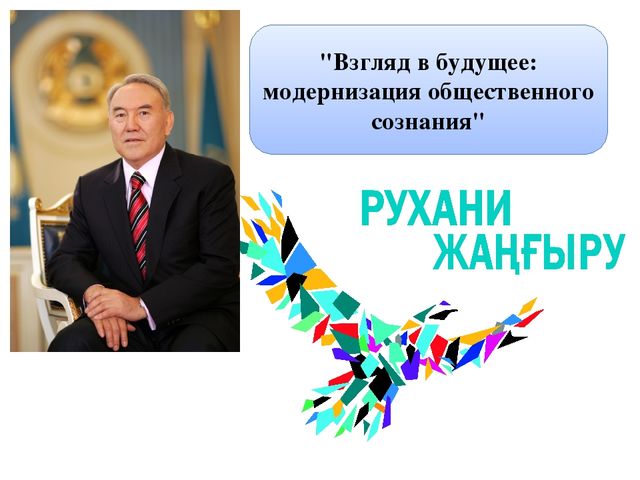 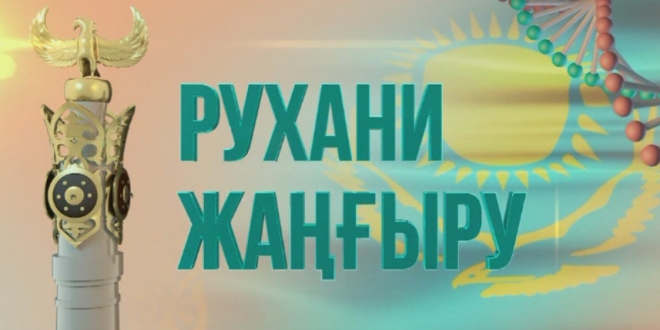 ПОДПРОГРАММЫ, СПЕЦПРОЕКТЫ И БАЗОВЫЕ ПРОЕКТЫ
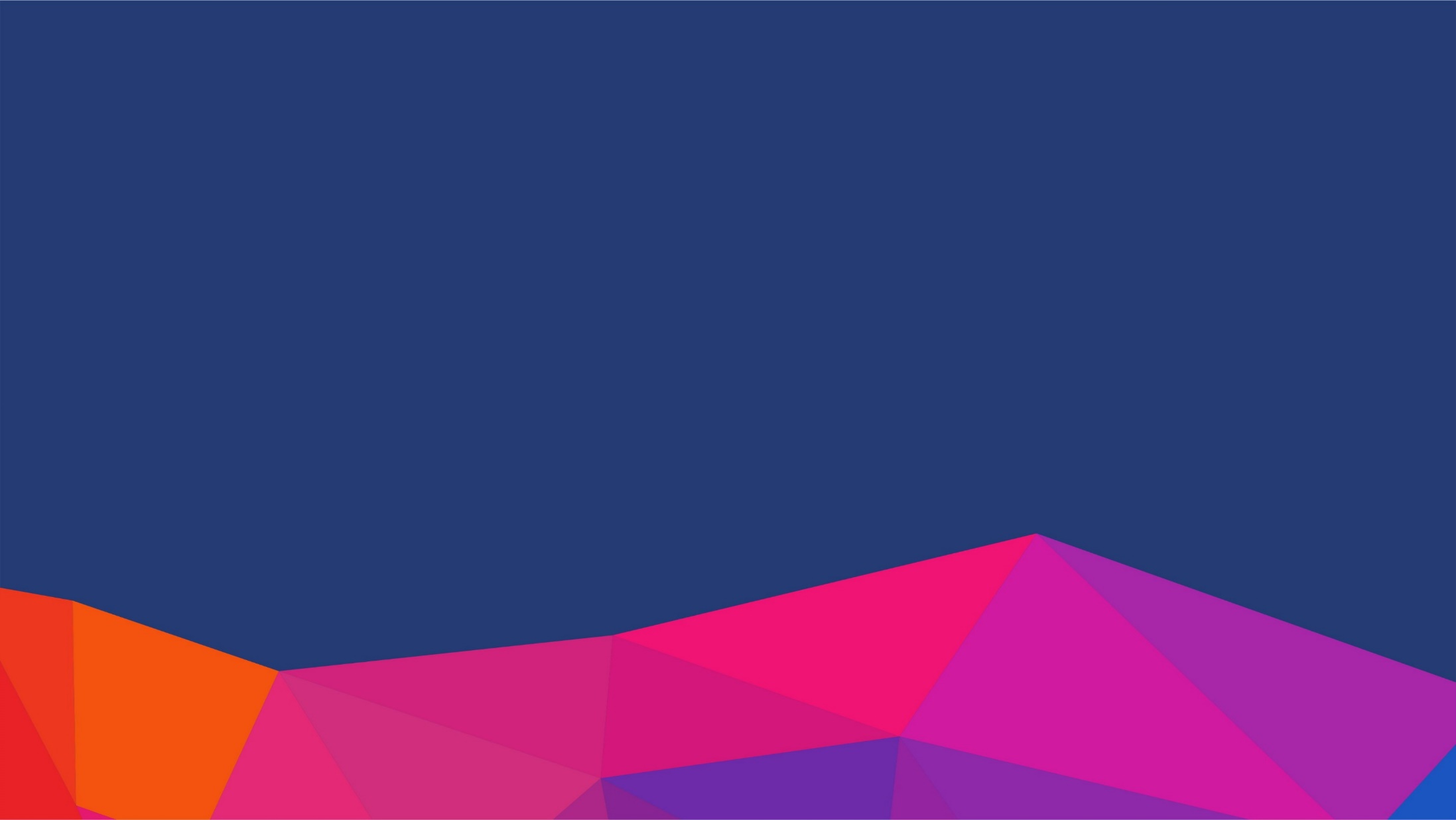 ПОДПРОГРАММА «ТӘРБИЕ ЖӘНЕ БІЛІМ»
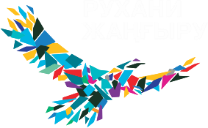 АРХИТЕКТУРНАЯ КАРТА
БАЗОВЫЕ 
НАПРАВЛЕНИЯ
ПОДПРОЕКТЫ
ПРОЕКТЫ
МЕРОПРИЯТИЯ
ИССЛЕДОВАНИЕ 
УРОВНЯ 
ГРАЖДАНСКОГО САМОПОЗНАНИЯ 
ОБУЧАЮЩИХСЯ
«ДЕТСКО-
ЮНОШЕСКОЕ 
ДВИЖЕНИЕ
«ЖАС ҰЛАН»
«МОЯ 
ИНИЦИАТИВА
- МОЕЙ РОДИНЕ»
«ТУҒАН ЖЕР. 
ТУҒАН ЕЛ. 
ТУҒАНГЛОБАЛ»
ОТАНЫМ-
ТАҒДЫРЫМ
«ЛИТЕРАТУРНЫЕ
ЧТЕНИЯ»
«ПАРАД
ОРКЕСТРОВ»
«МЕНІҢ ОТАНЫМ – 
ҚАЗАҚСТАН»
«ЕЛІМНІҢ 
ШЕЖІРЕЛІ 
БАЙЛЫҒЫ»
«ҰЛТТЫҚ ҚАЗЫНА»
«ТАБИҒАТ БЕСІГІ»
ӨЛКЕТАНУ
«ТАРИХ МҰРАСЫ»
«АЛТЫН АДАМ»
«ИССЛЕДОВАНИЕ 
УРОВНЯ 
УДОВЛЕТВОРЕННОСТИ 
КАЧЕСТВОМ 
ОБРАЗОВАНИЯ»
«МИР 
ПРОФЕССИЙ.
ФОРУМЫ»
САНАЛЫ-
АЗАМАТ
«ПЕРВЫЙ ШАГ 
К ВЕЛИКИМ 
ИЗОБРЕТЕНИЯМ»
«АЛТЫН ҚАЗЫНА»
«ДАРЫНДЫЛАР 
ЕЛІ»
«АЙНАЛАҒА ҚАРА»
КІТАП-БІЛІМ 
БҰЛАҒЫ
«КІТАПХАНА - 
БІЛІМ 
ОРДАСЫ»
«ЖАҚСЫ КІТАП
- ЖАН АЗЫҒЫ»
«БУККРОСИНГ»
651 РЕГИОНАЛЬНЫХ
 МЕРОПРИЯТИЙ
336 РЕГИОНАЛЬНЫХ
 ПОДПРОЕКТОВ
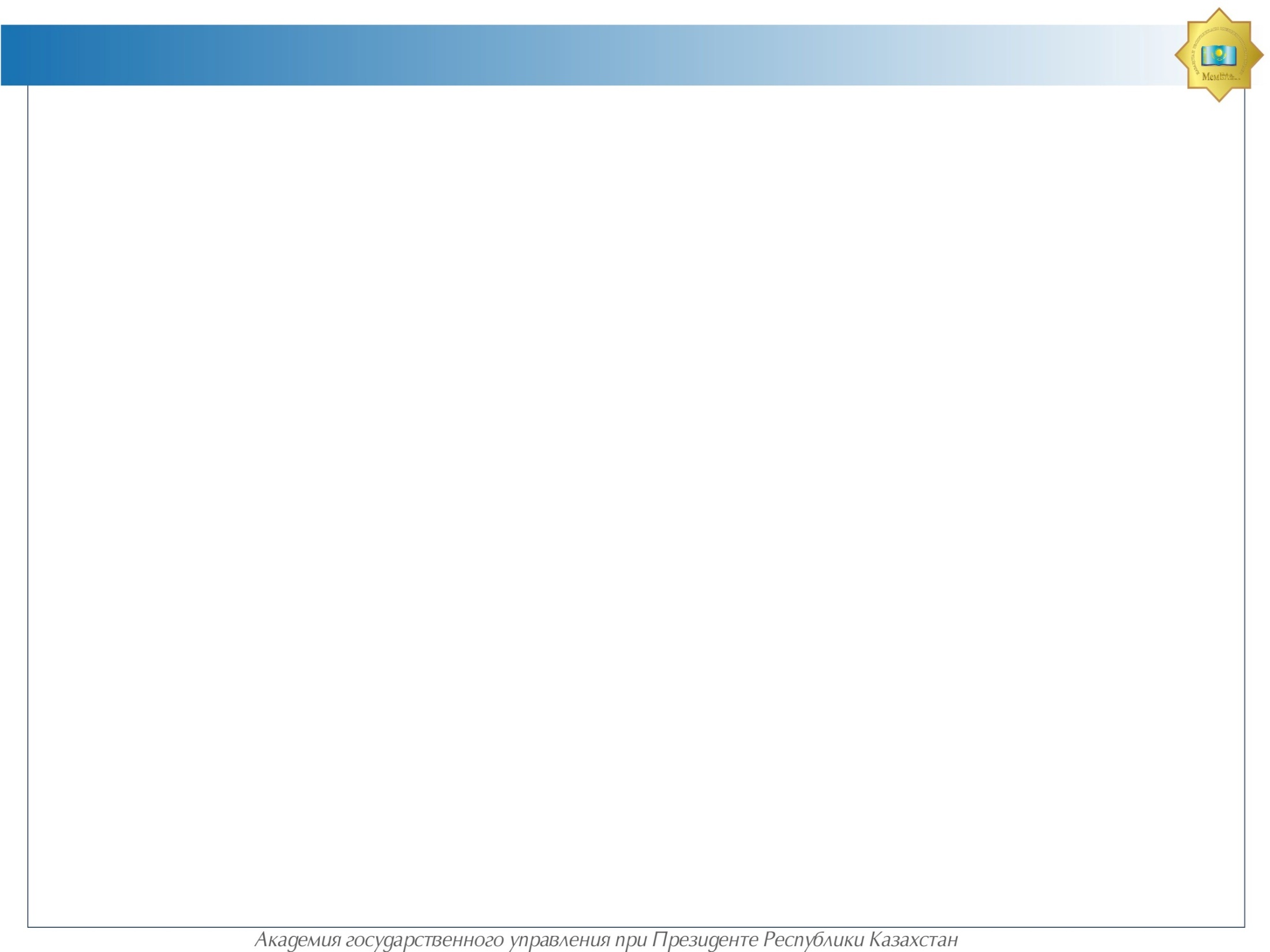 ТӘРБИЕ ЖӘНЕ БІЛІМ
Базовые направления 
подпрограммы 
«Тәрбие және білім»
“Саналы Азамат”
«Отаным-
тағдырым»
“ Өлкетану ”
6 подпроектов
6 подпроектов
10 подпроектов
Детско-юношеское и волонтерское движения.
«Исследование уровня гражданского самосознания обучающихся».
«Сөз – тілдің қөркі».
«Өрле, Қазақстан!».
«Дарынды ұрпақ – ел болашағы».
«Туғанжер. Туған ел. Туғанглобал».
«Алтын адам».
«Тарих мұрасы».
«Елімнің шежерелі байлығы».
«Табиғат бесігі».
«Ұлттық қазына».
«Менің Отаным – Қазақстан».
«Исследование уровня удовлетворенности качеством образования».
«Мир профессий».
«Алтын қазына».
«Первый шаг к великим изобретениям».
«Дарындылар елі».
«Айналаға қара».
«Культура познания».
«Кітап – білім бұлағы».
«Вusiness».
«Ұлы дала жастары».
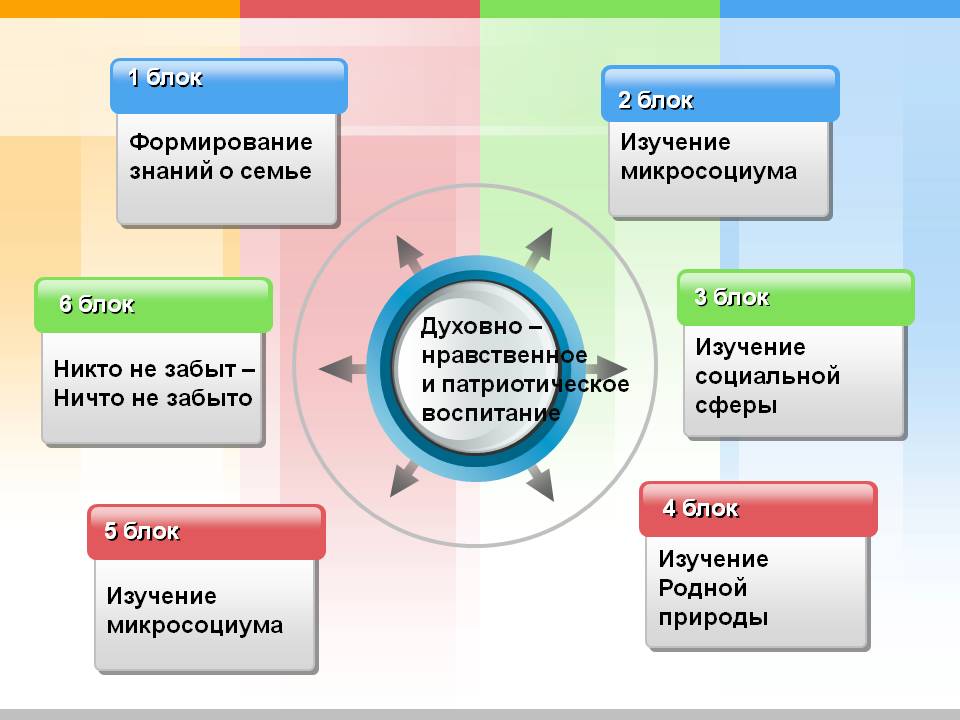 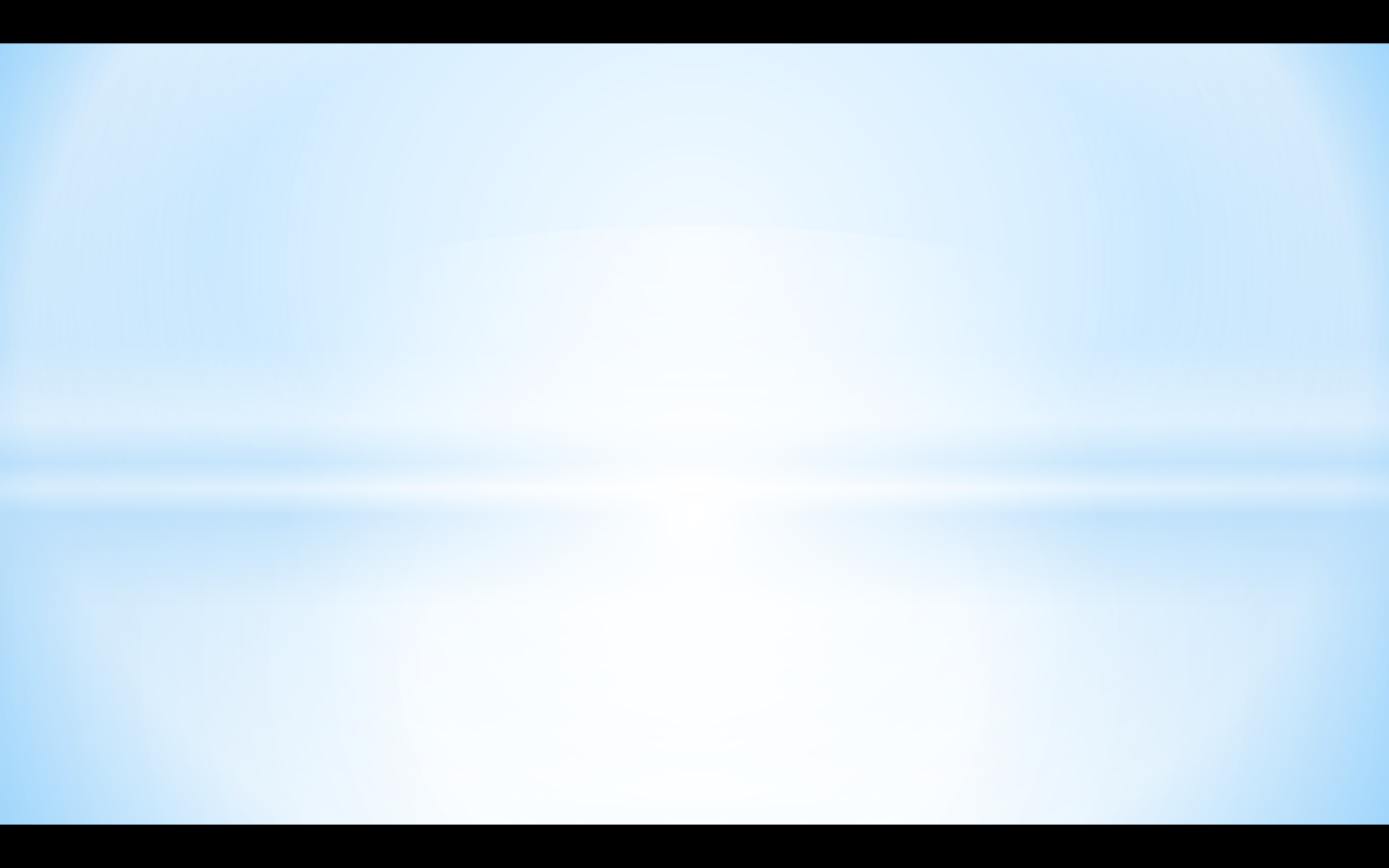 ПОДПРОГРАММА «ТӘРБИЕ ЖӘНЕ БІЛІМ»
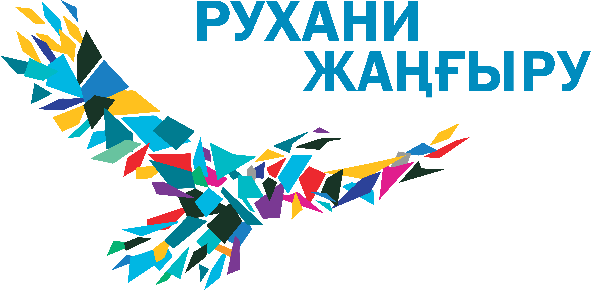 базовое  направление:«Отаным – тағдырым»
Конкурс социальных проектов «Моя инициатива - моей Родине»
15 декабря 2017 г
В рамках реализации программы «Рухани жаңғыру» совместно с ГНПП «Бурабай» в Окжетпесской средней школе состоялась презентация проектов «Сакральные места Бурабая». 
Мероприятие проводилось с целью воспитания  у учащихся чувства истинного патриотизма, который выражается в любви, гордости и преданности своему краю. 
Участники проектов: Мартынова Валерия, Хасенова Аяжан, Махметова Аннура, Мейрамбай Мади, Сагидуллова Айман, Еркебаева Карина, Жуматаев Нурбакыт, Хасенова Газиза в описании проектов  раскрыли примеры бережного сохранения сакральных мест Бурабая  для будущих поколений. Учащиеся продемонстрировали хорошие  знания об  истории своего края, о многочисленных легендах  Бурабая.  
Поддержали  презентацию проектов, отражающих идеи Главы государства, выраженные в статье «Взгляд в будущее: модернизация общественного сознания»: администрация ГНПП «Бурабай» Ә. Ғазиз, Улан басы школы Амангельды Алдияр, учащиеся Балабек Молдір, Әмірбек Дамиржан, Билялов Нұрдаулет. Все участники  были награждены дипломами и призами.
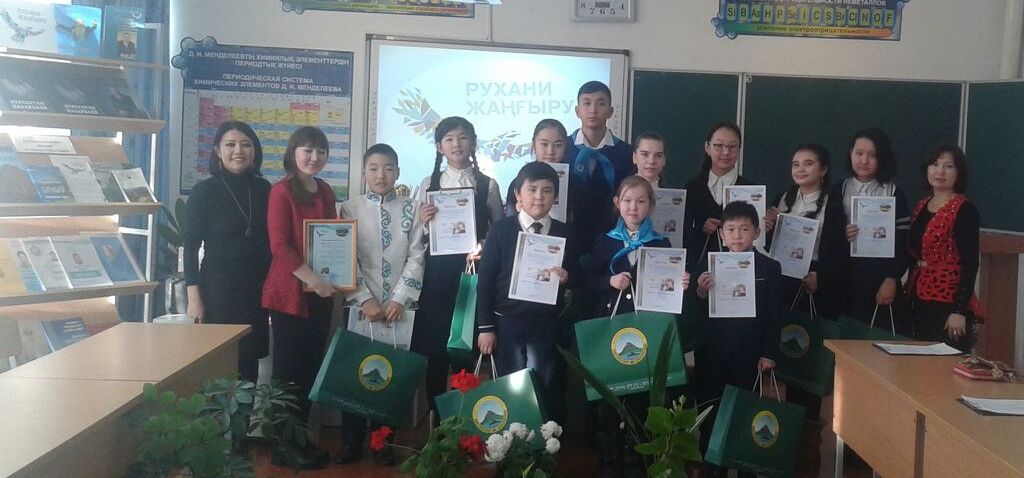 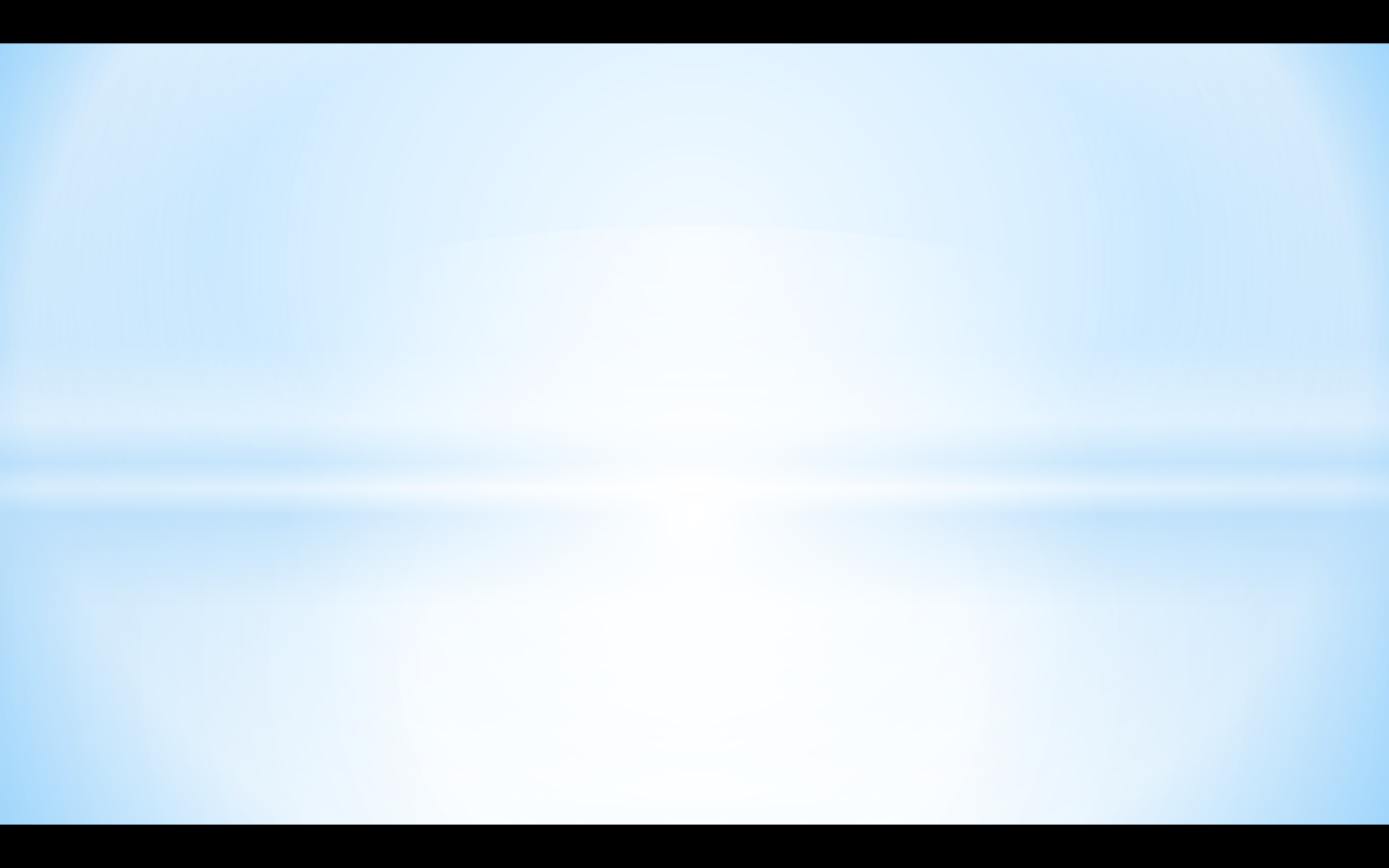 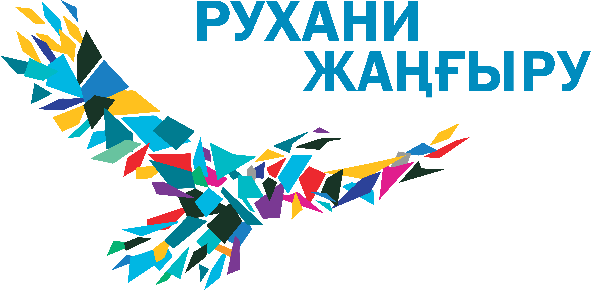 ПОДПРОГРАММА «ТӘРБИЕ ЖӘНЕ БІЛІМ»
В заключение фестиваля свой искрометный юмор,  творческий задор и веселое настроение передала зрительному залу   школьная  команда КВН  «Окжетпеситы». 
Все участники музыкального фестиваля были награждены дипломами и поощрительными призами акима п.Бурабай Темербекова Ч.Н. 
 Посетил мероприятие  ветеран педагогического труда, учитель музыки Головащенко В.И.
В рамках реализации программы «Рухани жаңғыру» совместно с акиматом п.Бурабай в Окжетпесской средней школе состоялся творческий музыкальный фестиваль  «Дети Казахстана в мире без границ!» .
Мероприятие проводилось с целью создания условий для реализации творческих способностей детей. 
Фестиваль собрал  созвездия талантливых и смелых.
На сцене раскрылись маленькие звёздочки: Кәріп Аяулым, Мұрат Томирис, Кәріп Кенесары, Серік Айнұр, Нұрпеис Әсия, Қанатқызы Шапағат, Сериков Асанали, Қуанышев Елнар, Балабек Мөлдір, Талғат Тадша, Исмагулова Бибинұр, Митрошина Софья, Яковлева Дарья, и молодые, подающие надежды талантливые ребята: Ескендирова Наргиз, Артемьева Алина, Дорогов Павел, Байманов Темирлан, Есенгельдыева Диана, Қазбек Зауреш,  танцевальный коллектив «Сюрприз», домбровый коллектив «Оқжетпес сазы».
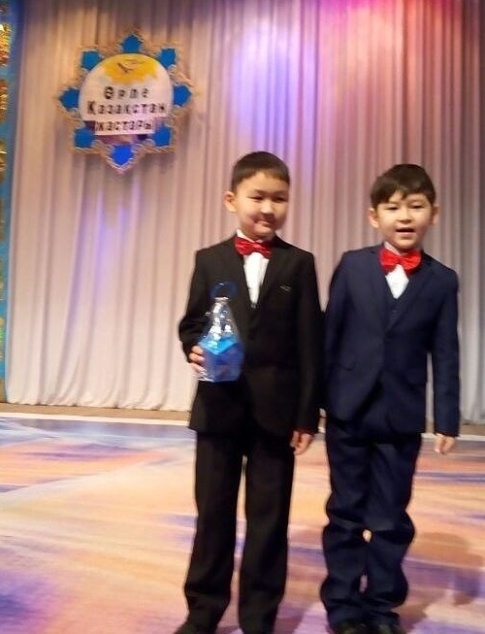 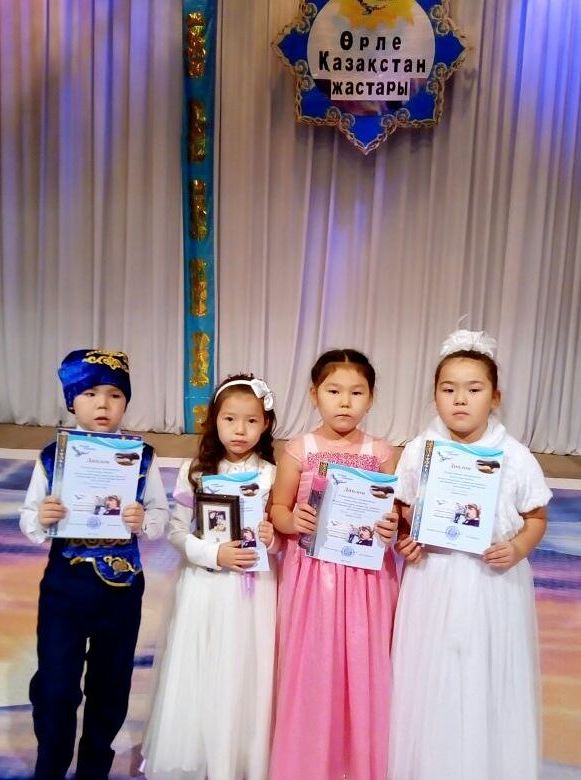 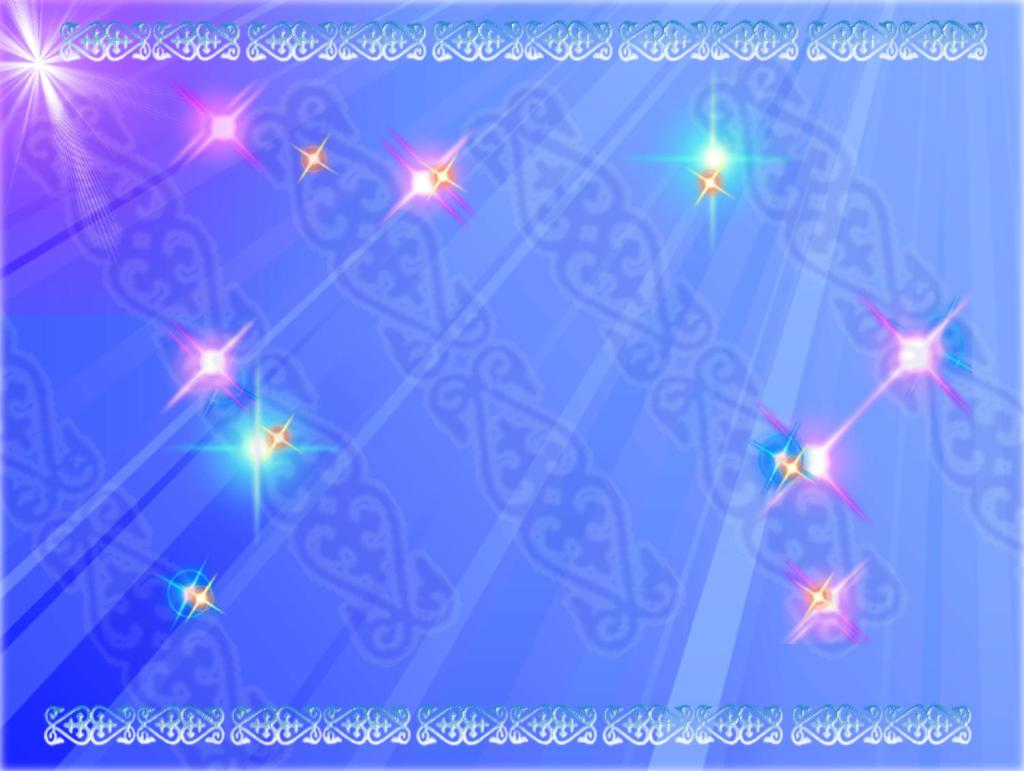 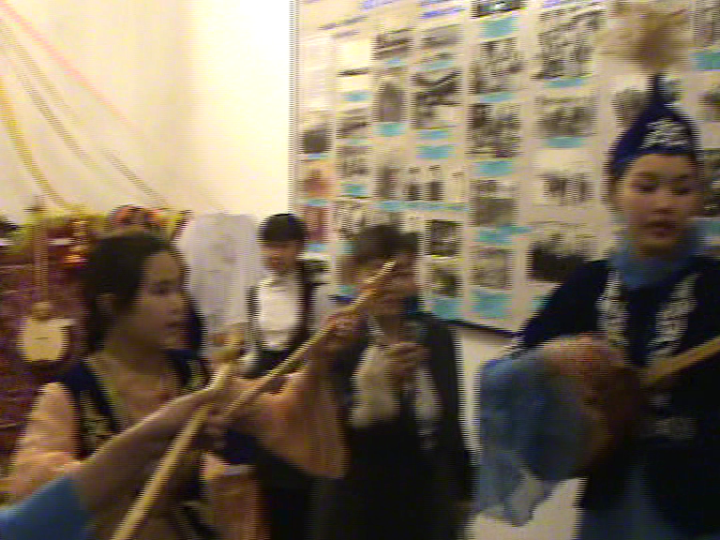 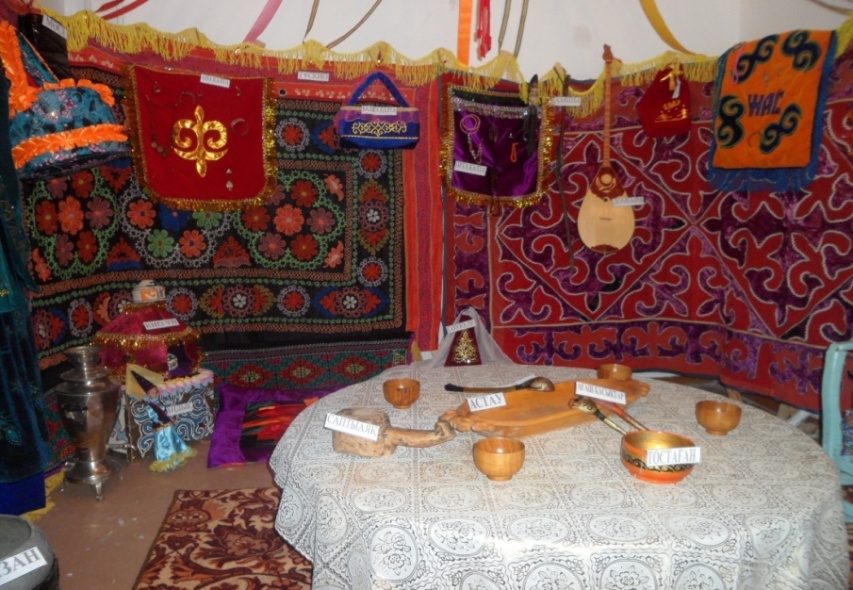 Мұражайдағы    экскурсия:
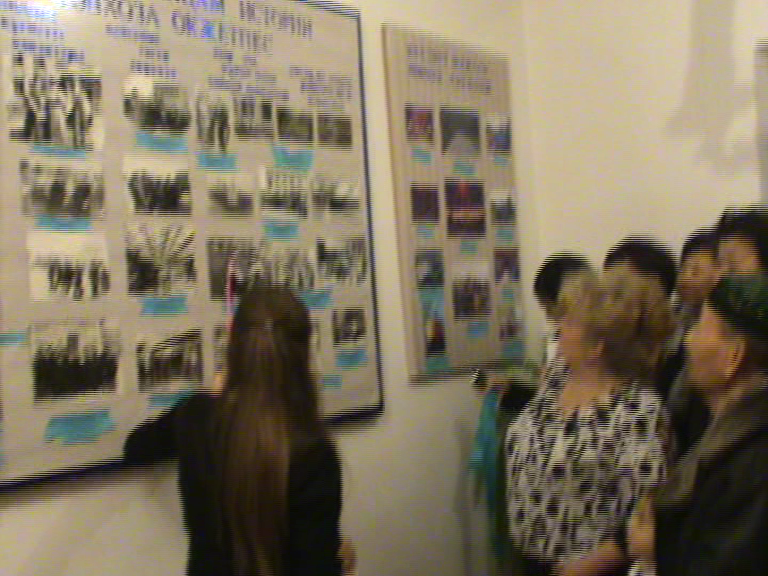 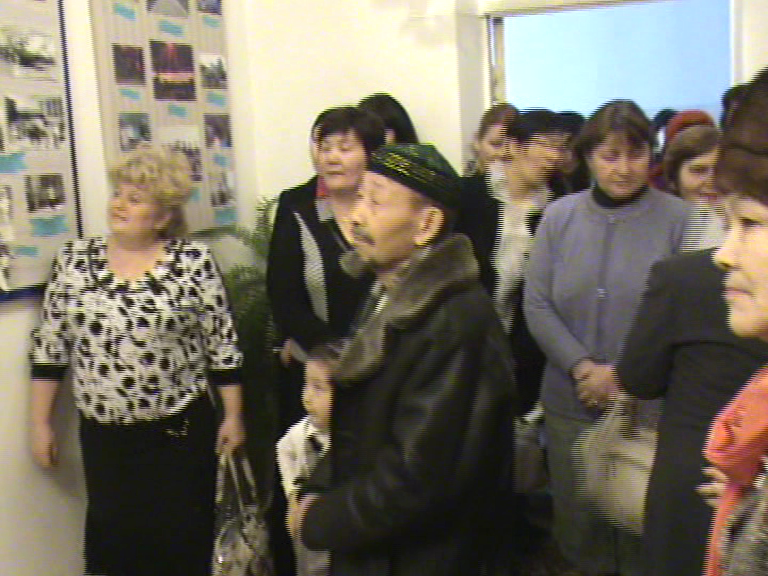 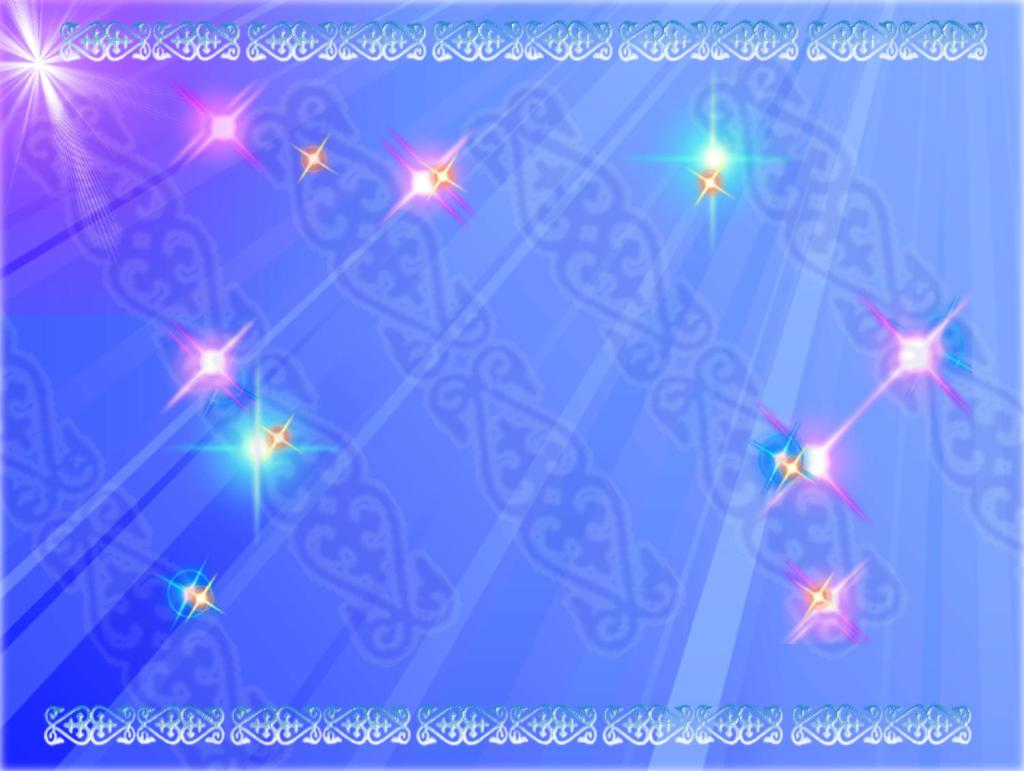 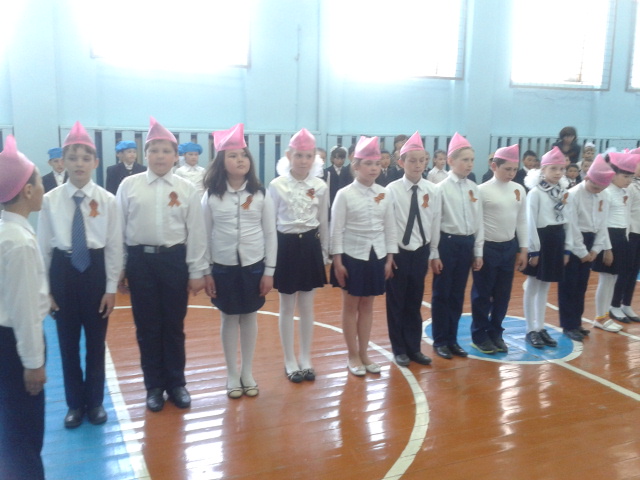 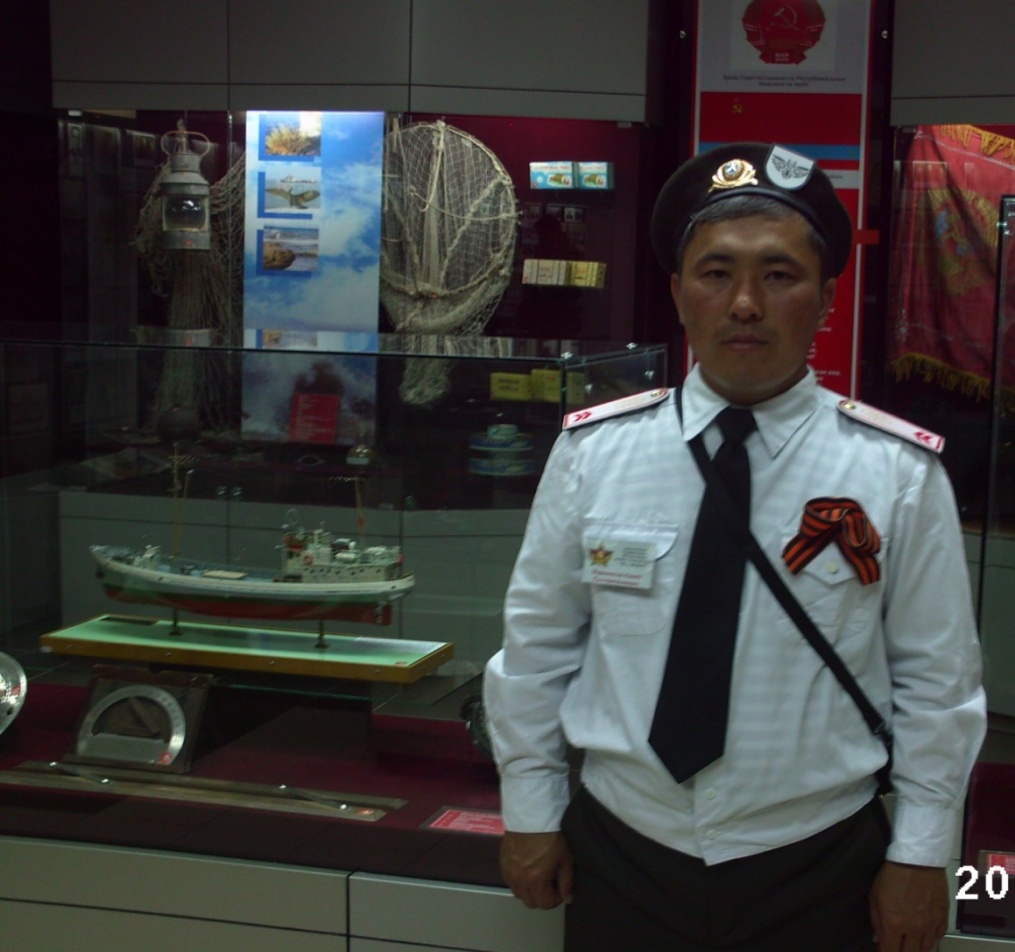 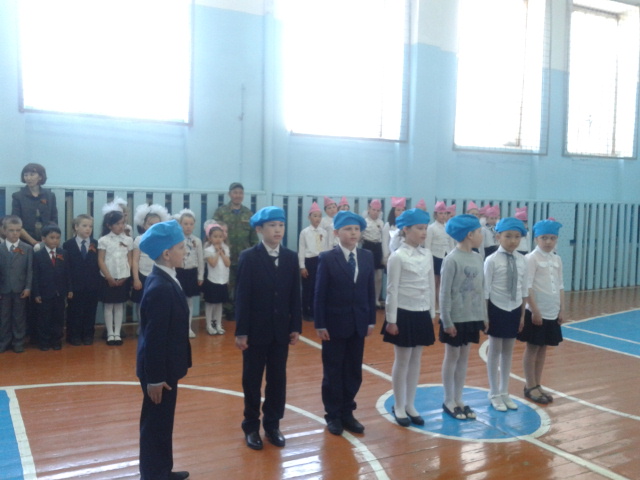 Руководитель военно-патриотического клуба «Ер жүрек» Нурпеисов К.С.
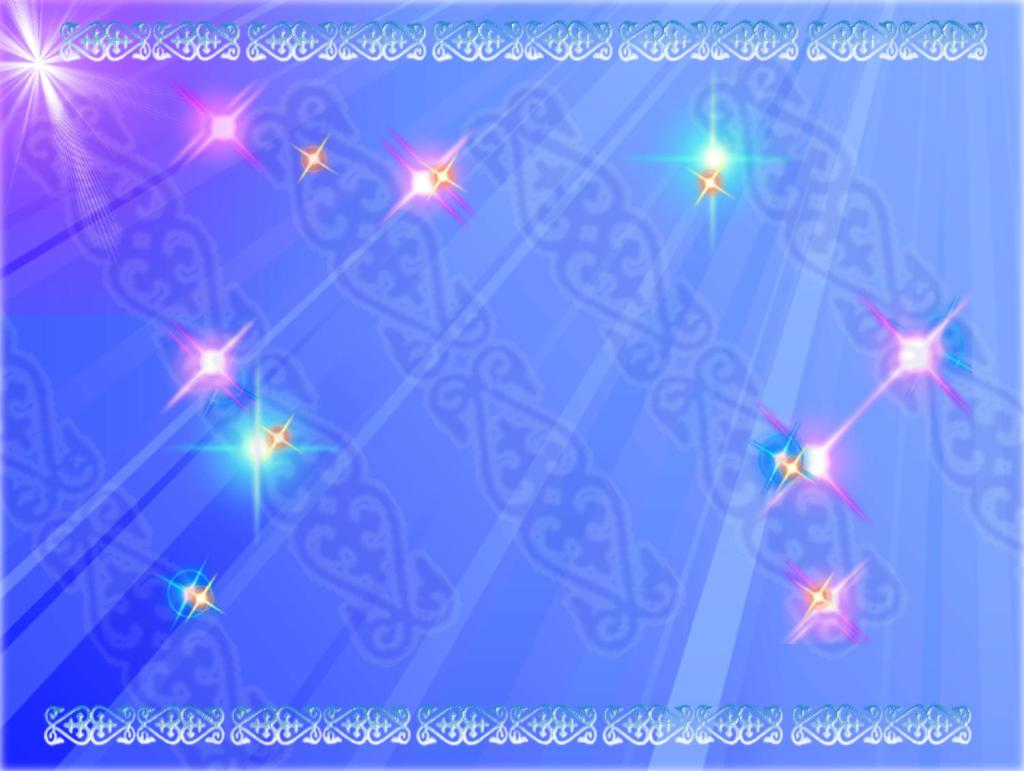 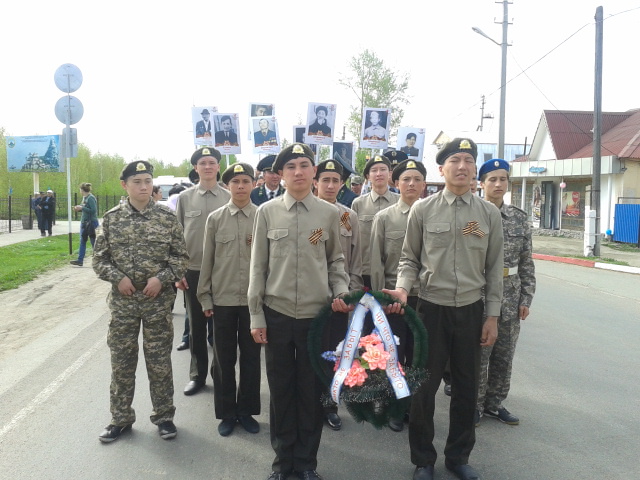 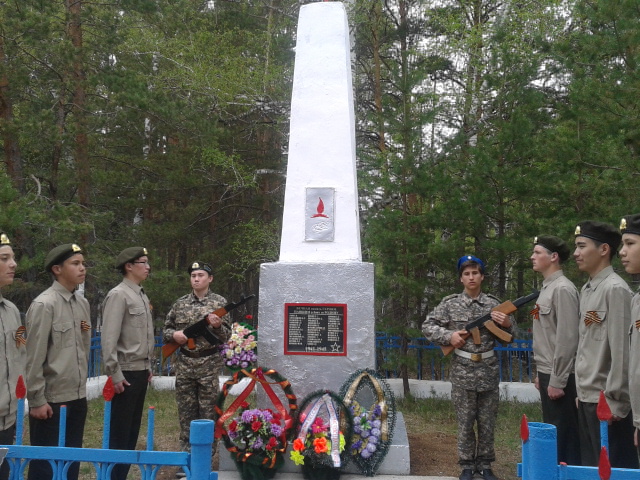 9 мая- День Победы!
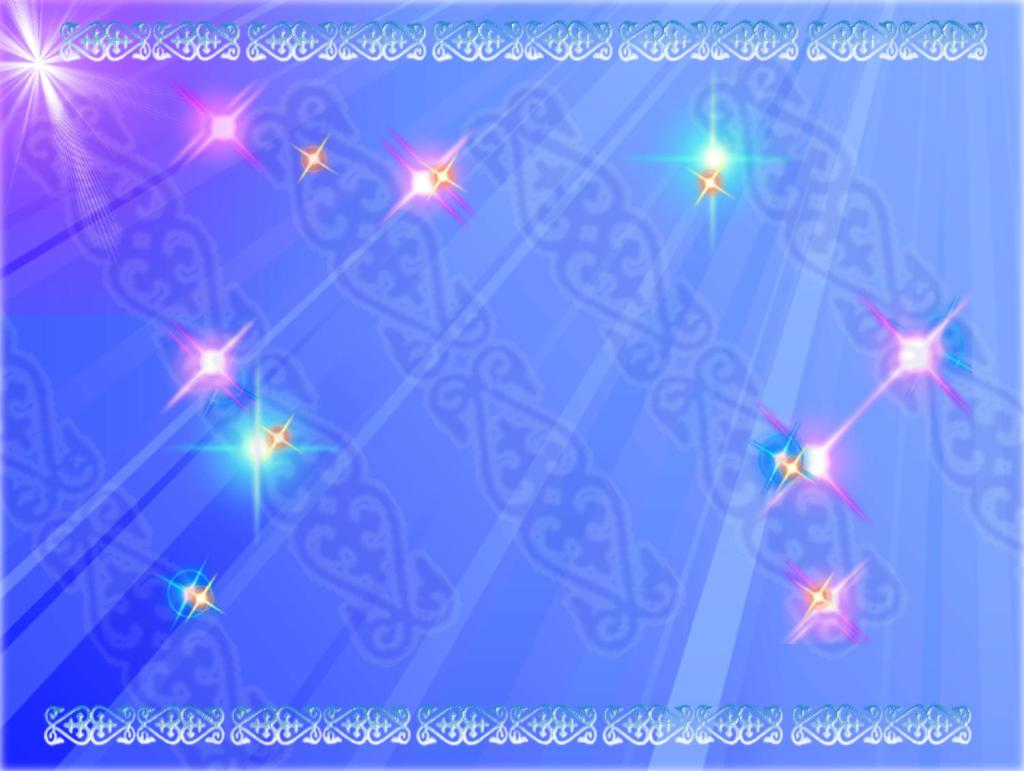 Обелиск воинам ВОВ в а.Сарыбулак
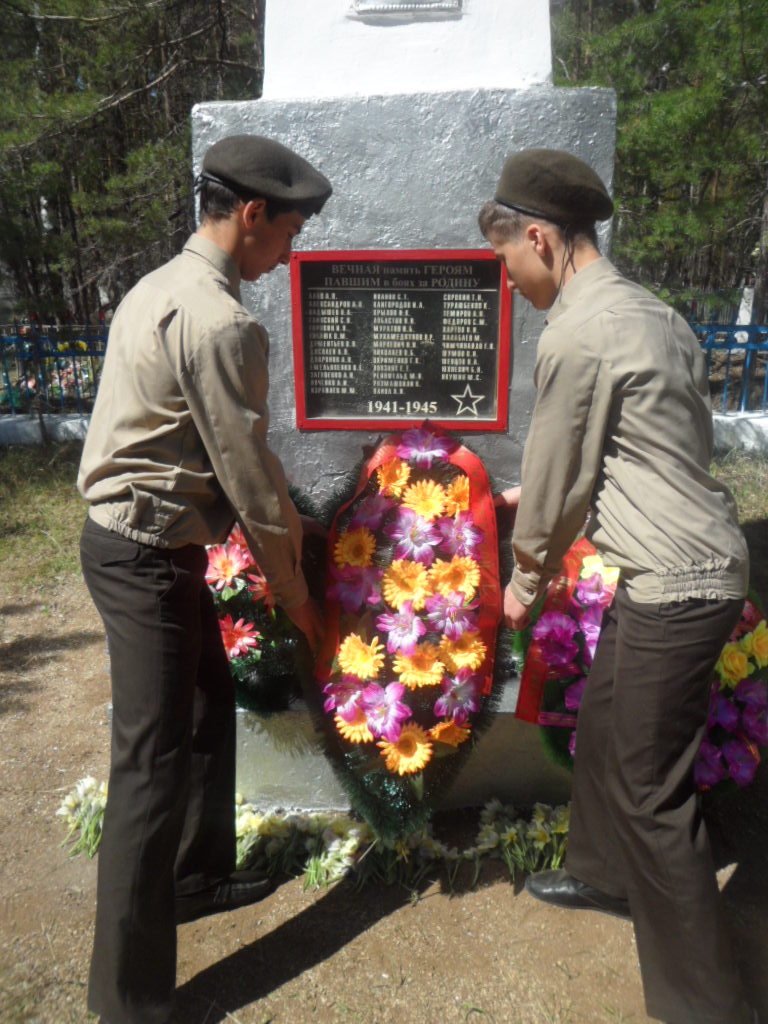 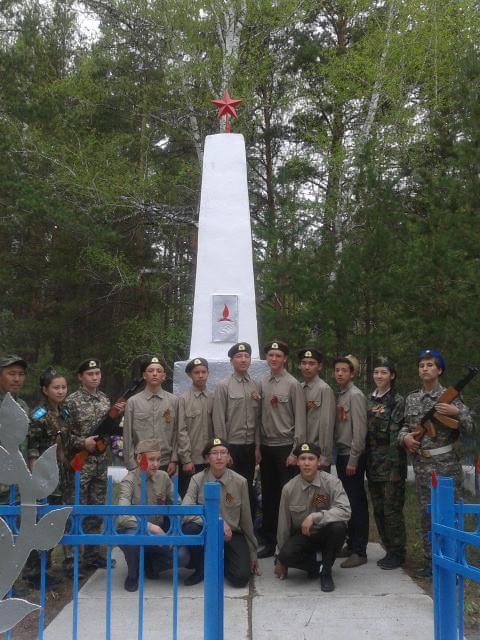 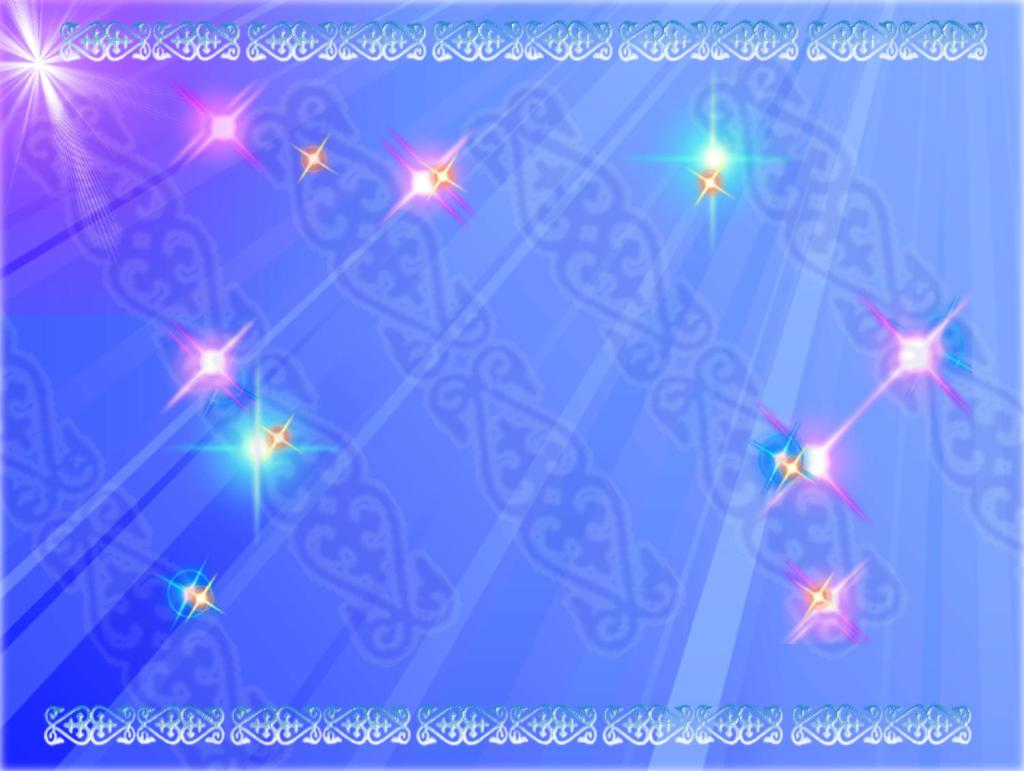 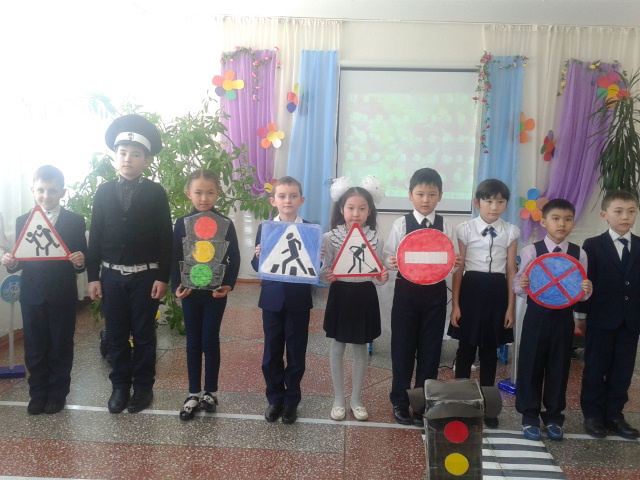 Юные помощники полиции
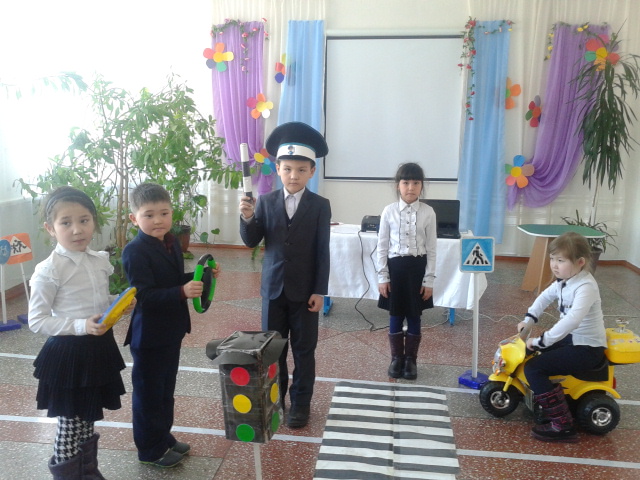 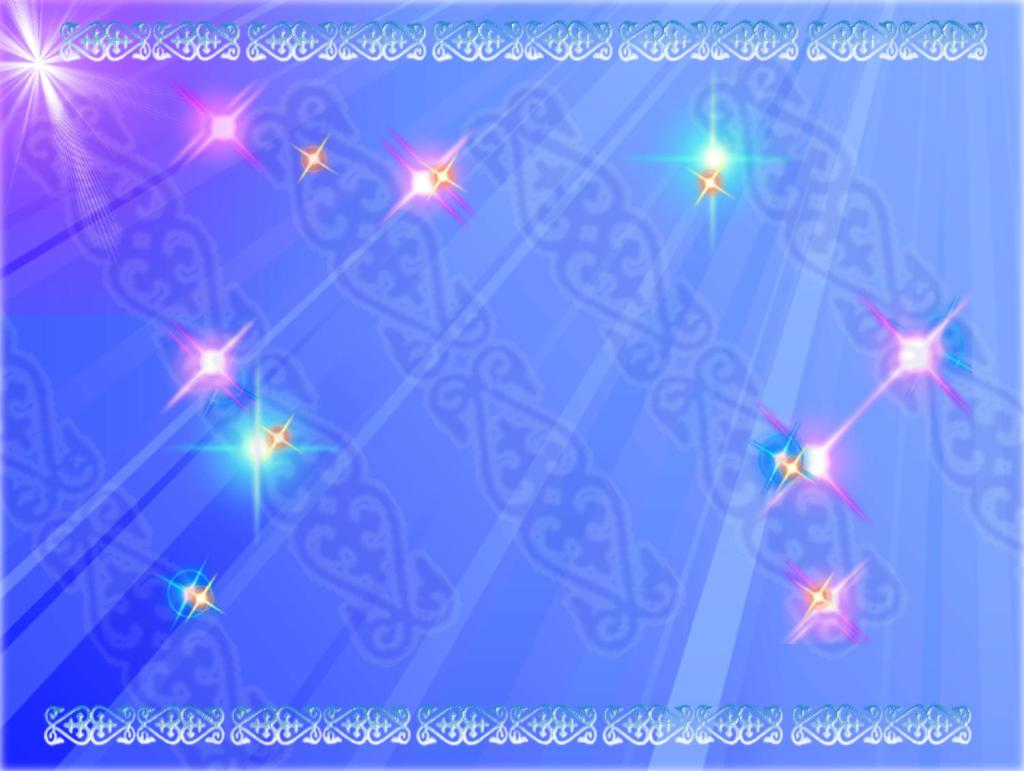 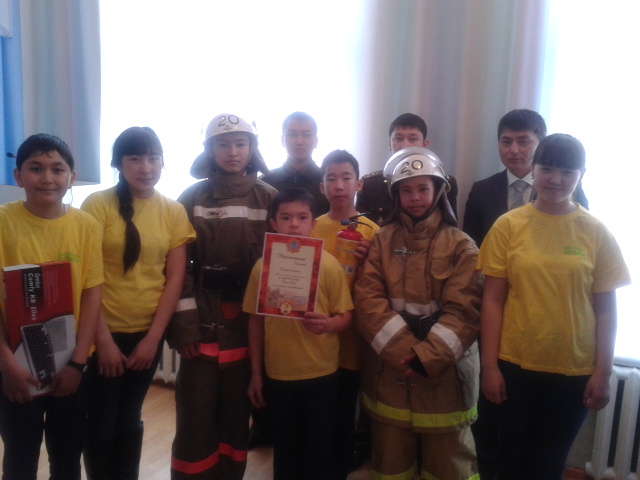 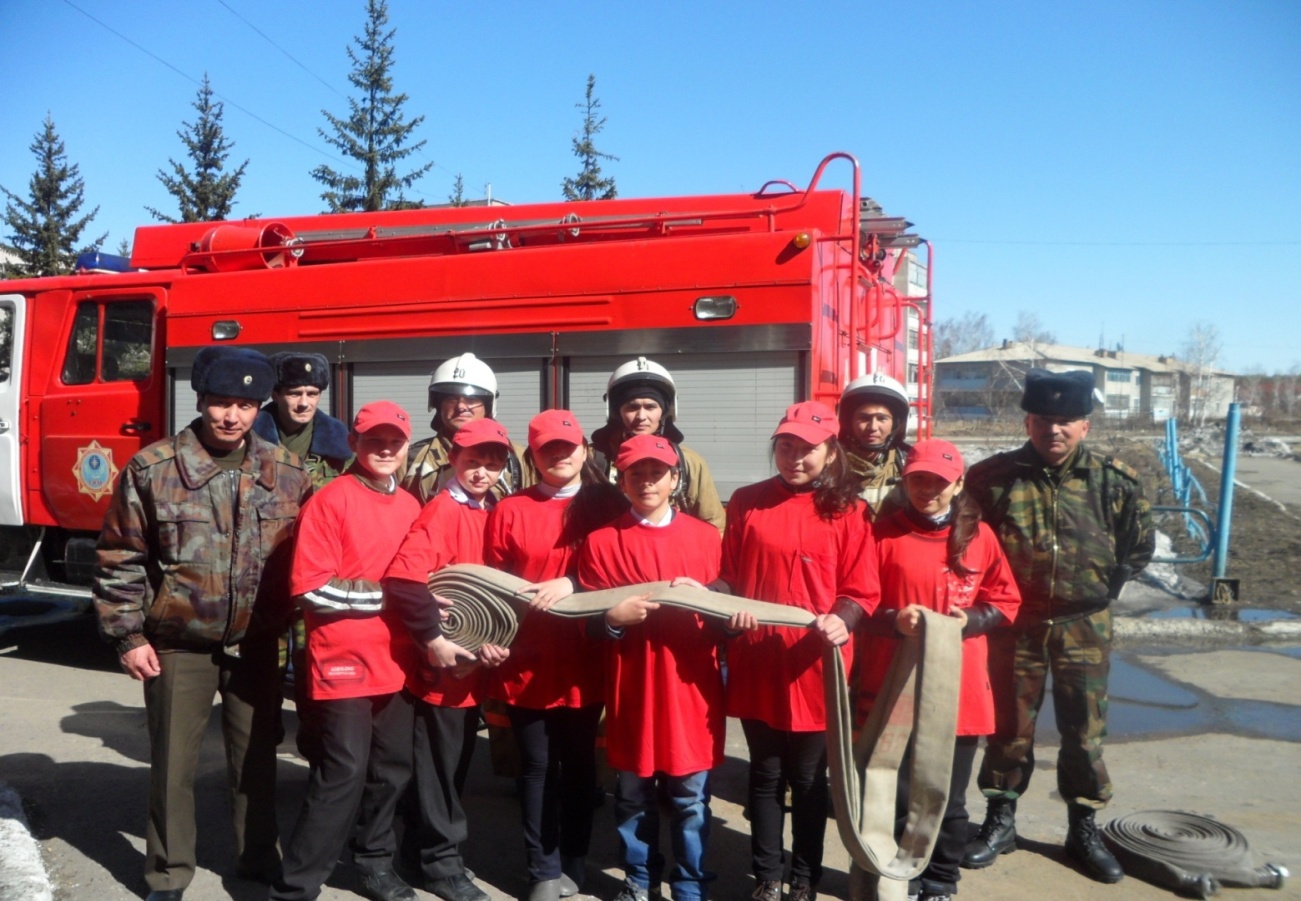 Дружина Юных пожарных «Спасатели»
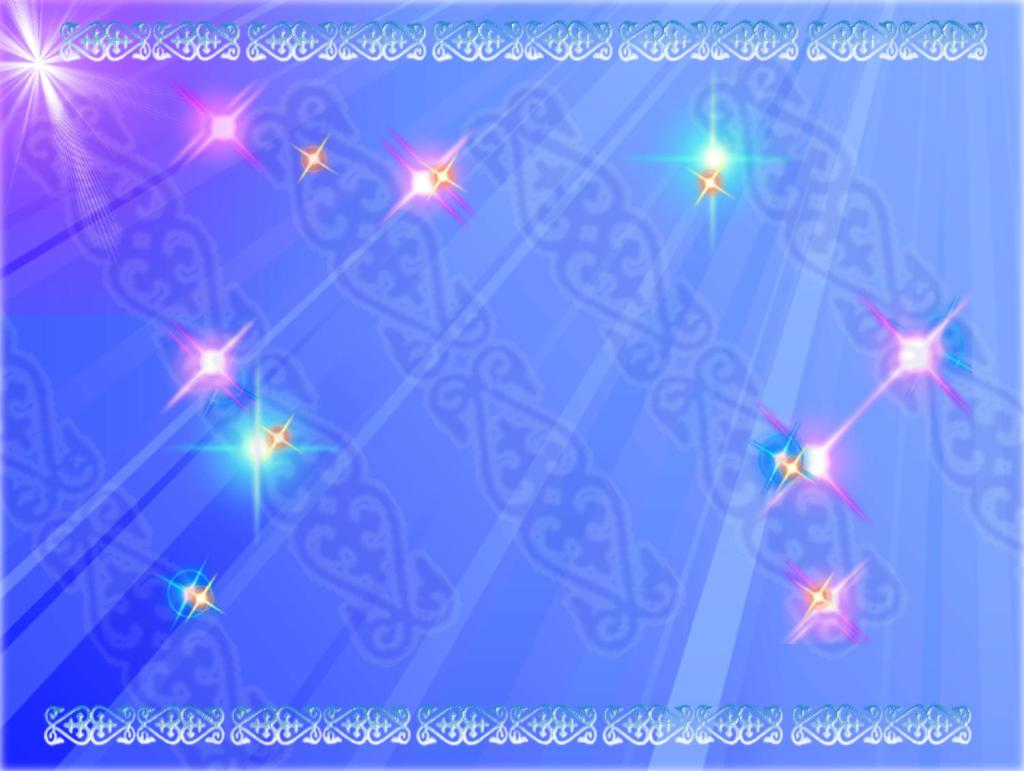 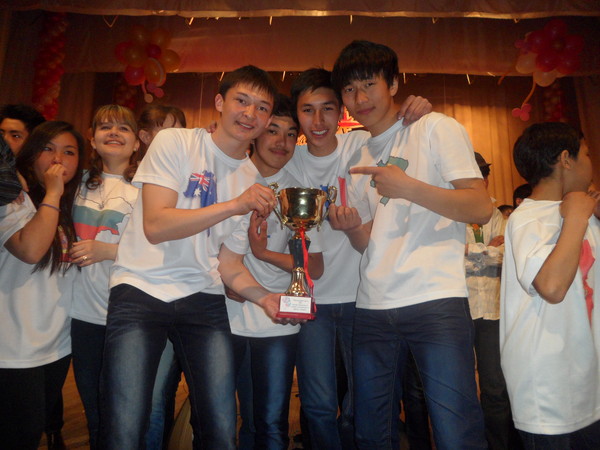 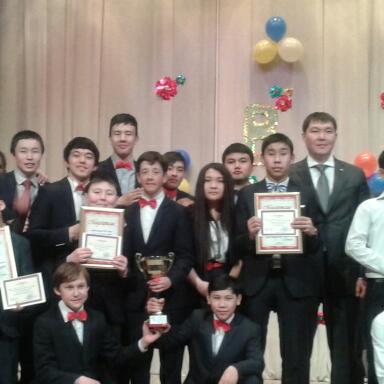 КОМАНДА КВН «ОКЖЕТПЕС И ТЫ»
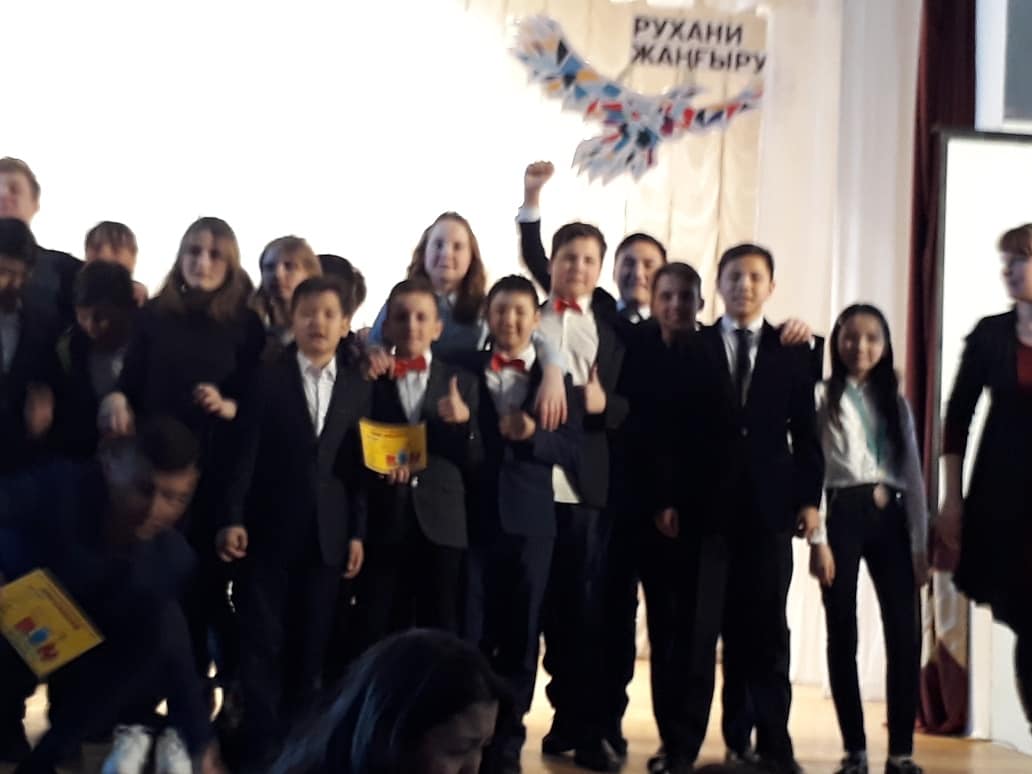 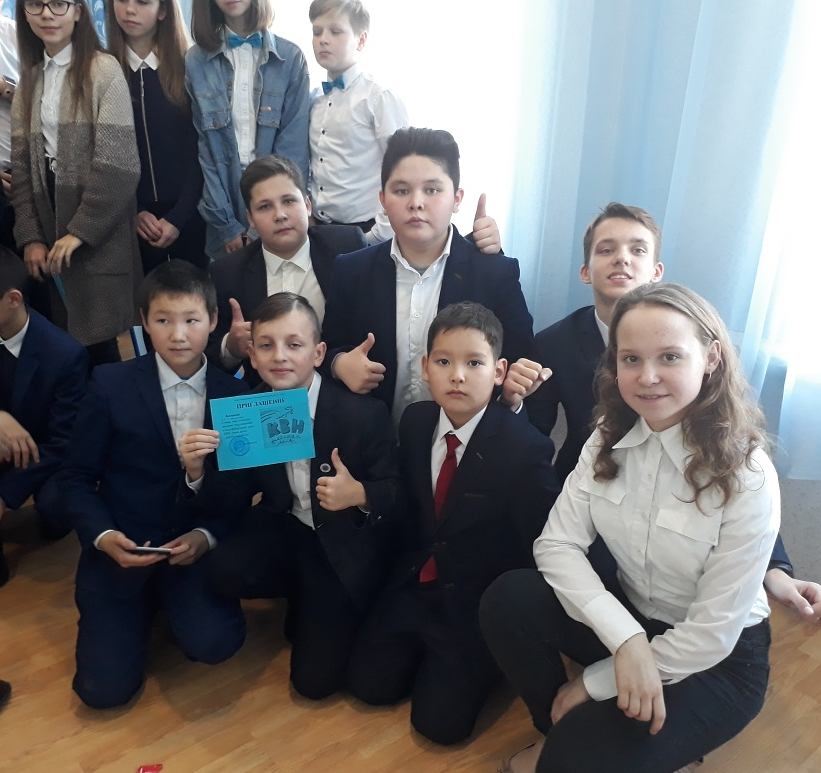 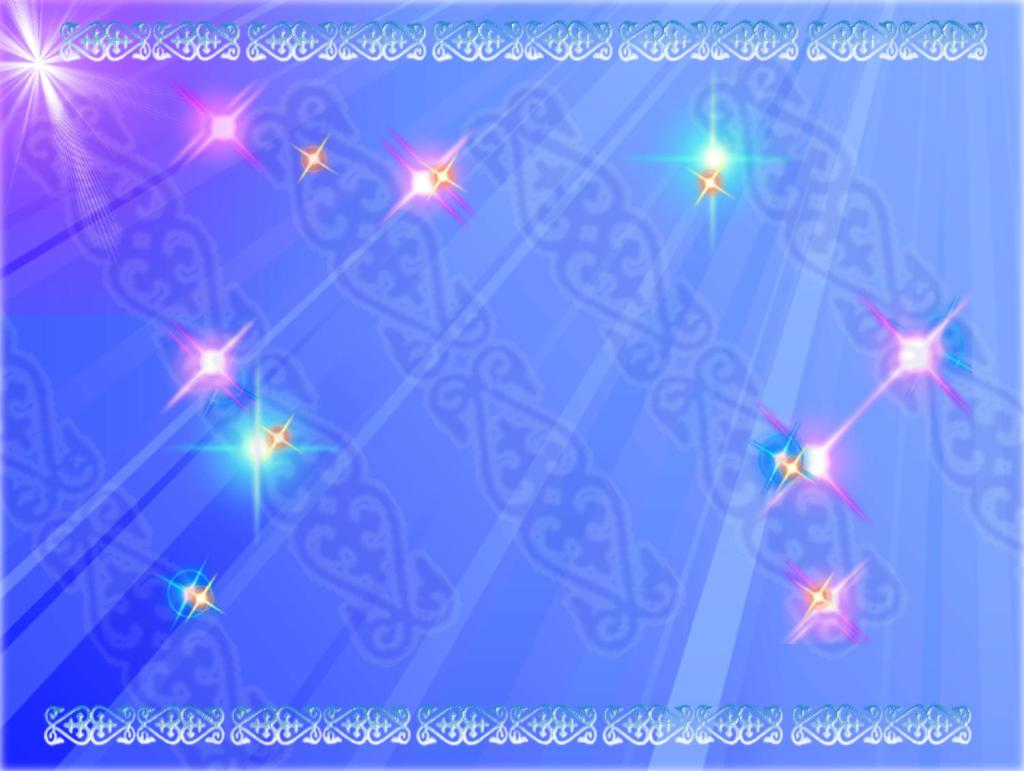 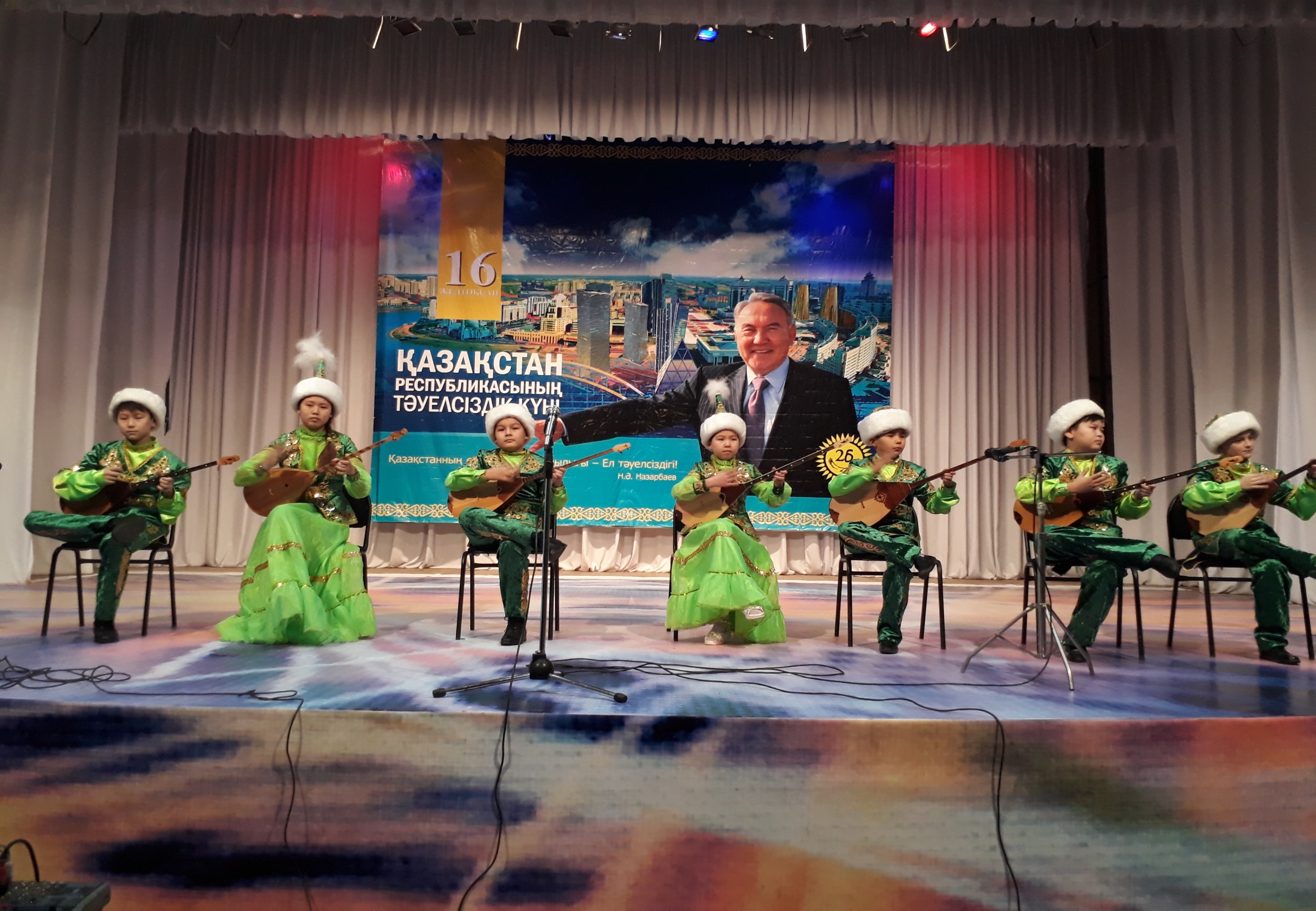 ДОМБЫРАШЫЛАР ОРКЕСТРІ